স্বাগতম
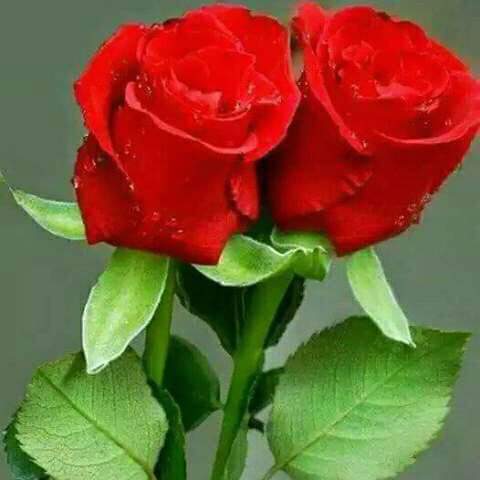 পরিচিতি
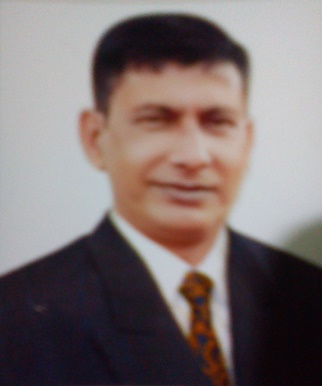 মোঃনাজমুল হক আকন্দ
সহকারী অধ্যাপক(মনোবিজ্ঞান)
পাকুন্দিয়া আদর্শ মহিলা কলেজ
পাকুন্দিয়া,কিশোরগঞ্জ।
বিষয়ঃমনোবিজ্ঞান
একাদশ/দ্বাদশ
পত্রঃপ্রথম
অধ্যায়ঃষষ্ঠ
চিত্রে কি দেখতে পচ্ছি?
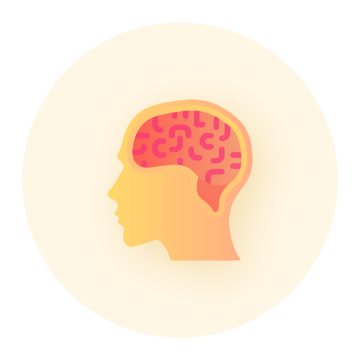 আজকের পাঠ
সংবেদন ও প্রত্যক্ষণ
শিখনফল
পাঠ শেষে......
সংবেদন ও প্রত্যক্ষণ সম্পর্কে ধারণা লাভ করবে।
সংবেদন ও প্রত্যক্ষণের পার্থক্য নিরুপন করতে পারবে।
ভ্রান্ত প্রত্যক্ষণ ও অলীক প্রত্যক্ষণ নির্ণয়ে সক্ষম হবে।
সংবেদন 
প্রত্যক্ষণ
সংবেদন ও প্রত্যক্ষণের মধ্যে পার্থক্য
ভ্রান্ত প্রত্যক্ষণ
 অলীক প্রত্যক্ষণ
ভ্রান্ত প্রত্যক্ষণ ও অলীক প্রত্যক্ষণের মধ্যে পার্থক্য
ধন্যবাদ
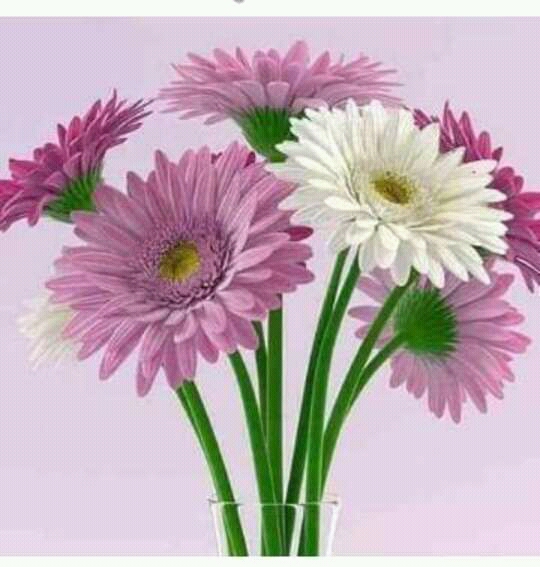